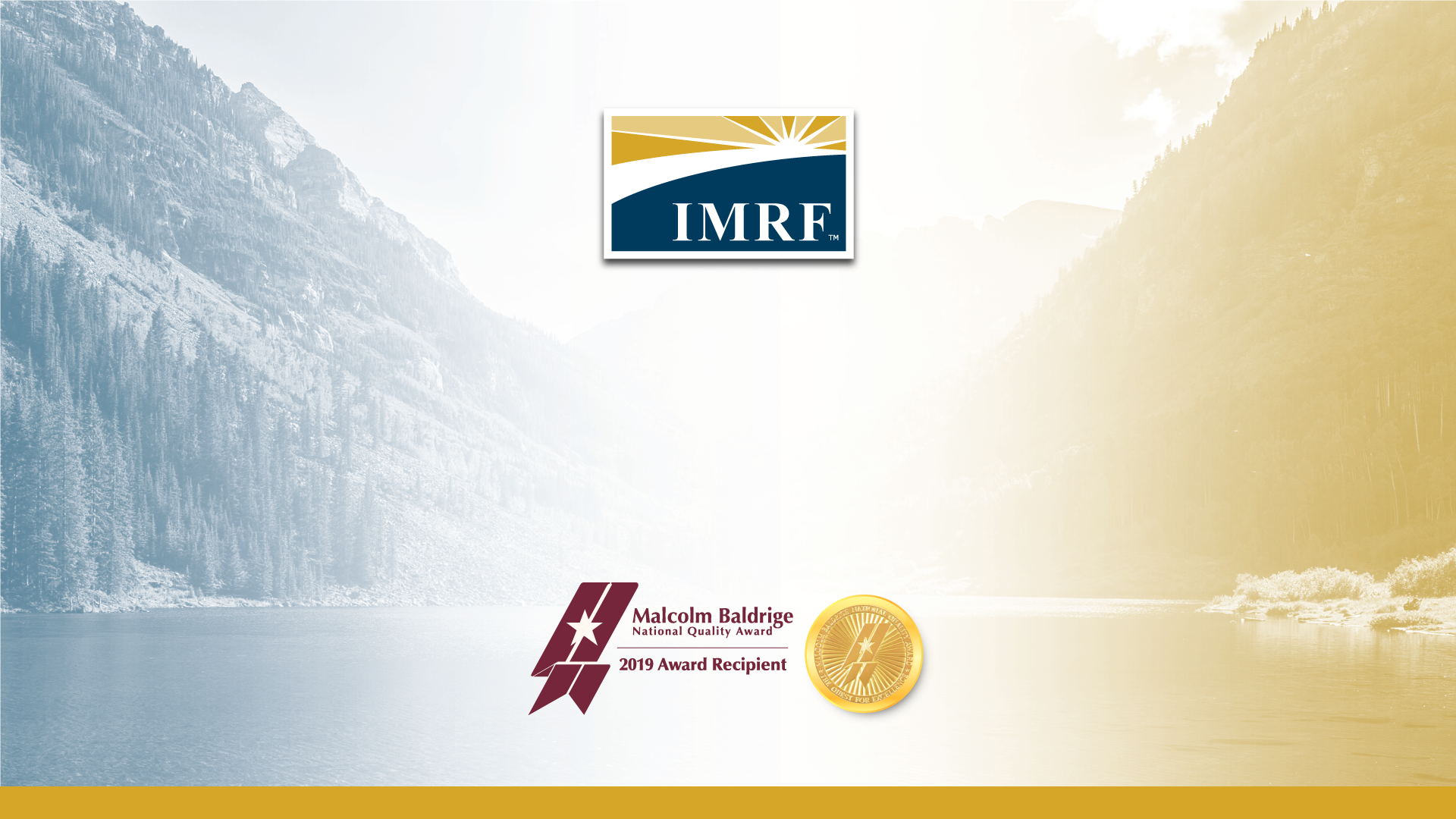 Employer Access:  Register Employer Admin Login
2
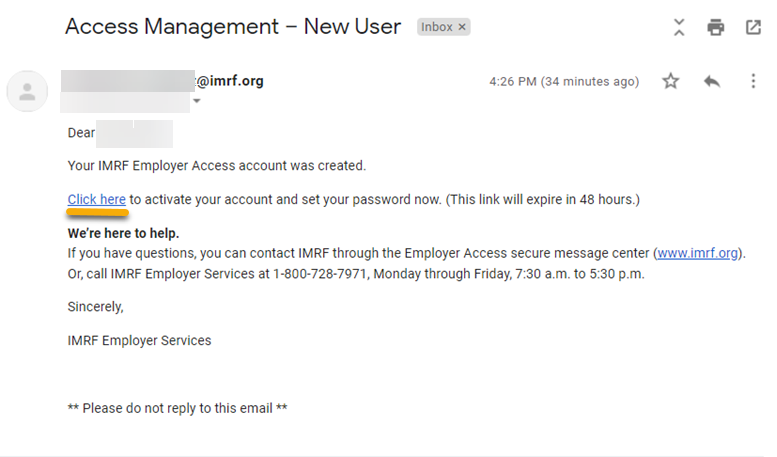 [Speaker Notes: For Employer Admins to activate the Employer Access account, you will receive an email with a secure link, click on Click Here in the email to be directed to the IMRF login page to register.]
3
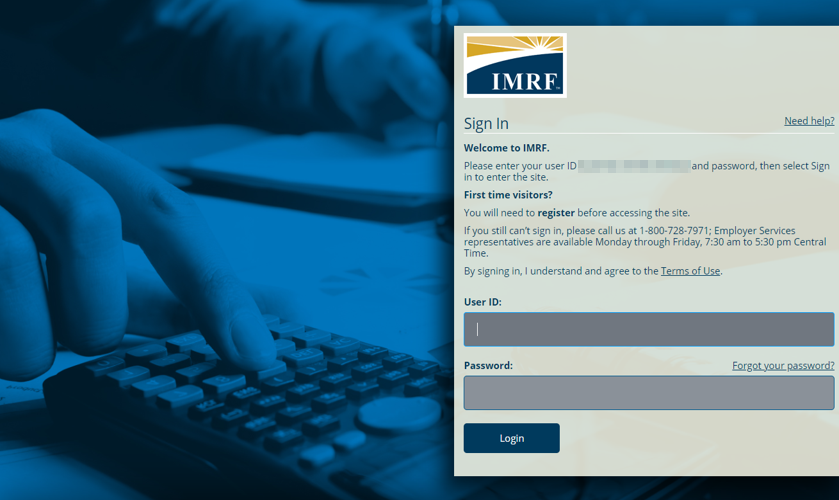 [Speaker Notes: The link brings you to the IMRF Portal Log in screen to use your User ID and the temporary password to Log In.]
4
The system will provide you specific password requirements.
[Speaker Notes: You will be asked to set up a unique password.]
5
The system will provide you with security questions to choose from.
[Speaker Notes: After you have selected a Password, you will then be asked to set up your security questions. Click Next when complete. 

The system uses these questions and answers if you forget your password and need to reset. 

You only need to select questions and answers upon initial login.]
6
The system will display your security questions for review.
[Speaker Notes: To confirm your security questions, click the Save button.]
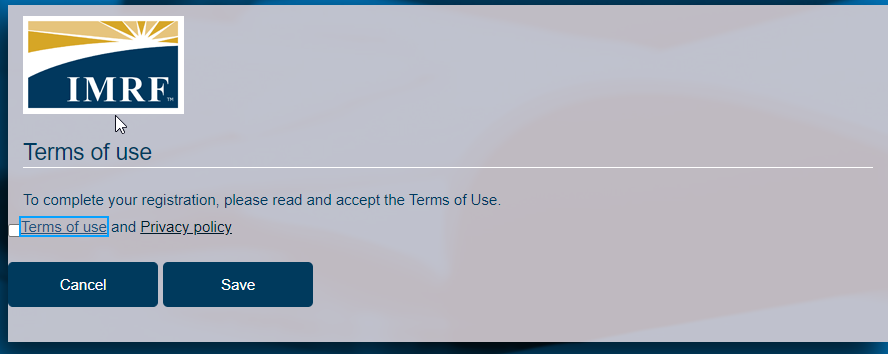 7
[Speaker Notes: To complete the registration process, please read and accept the Terms of Use. Click Save. Once that is done you will see the terms of use accepted successfully. Click Continue to have access to the portal.]
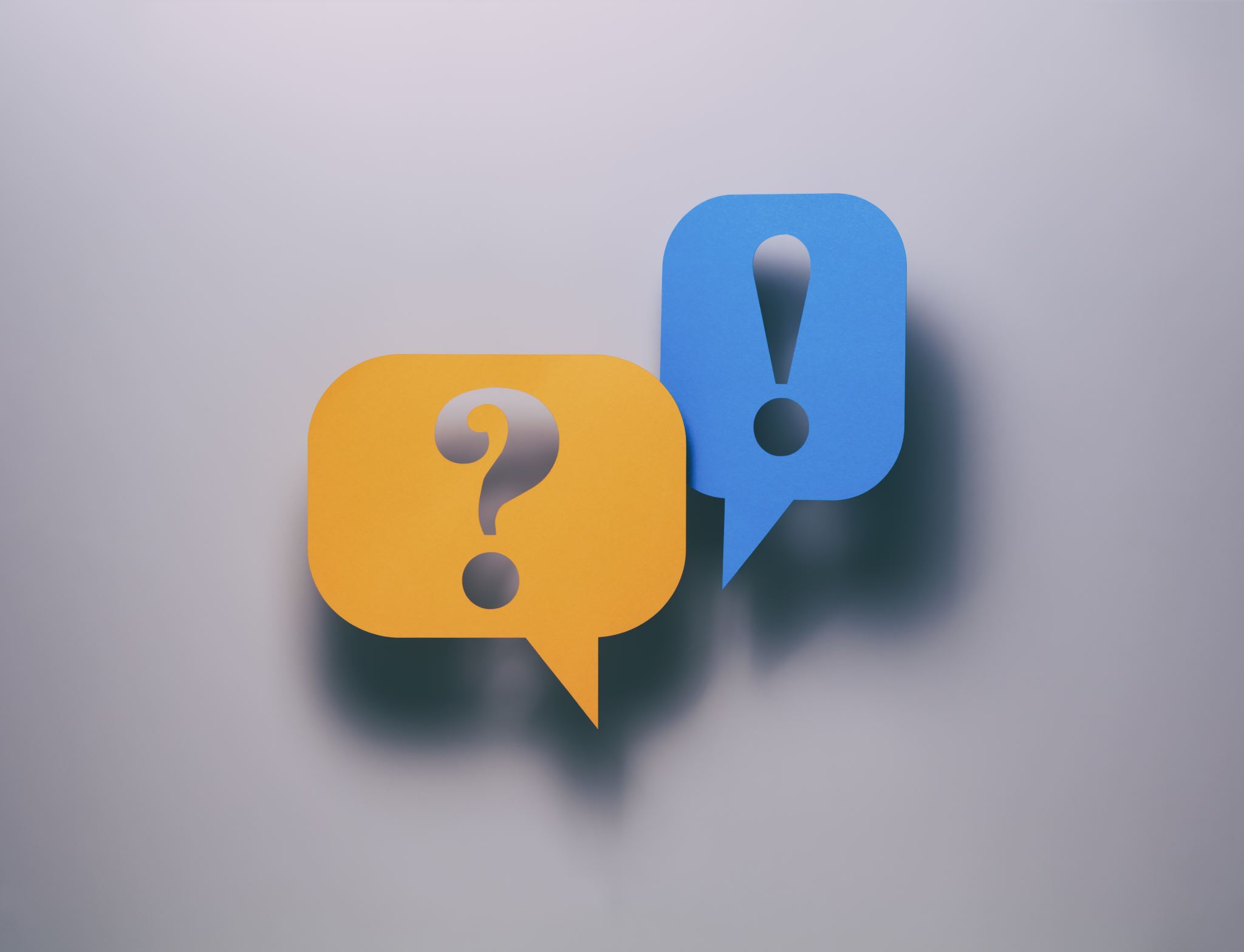 8
Thank you for your time!


		Any other questions?


	Send questions via Secure Messaging 

		                               Or

	                      Employer Contact Center:  
		         1-800-728-7971
[Speaker Notes: Thank you for viewing. If you still have questions, please reach out to IMRF via Secure Message.  You may also reach us by phone at 800-728-7971.  Thanks again.]